Test N°1
Attention : vous avez droit entre 15 et 20 secondes par calcul
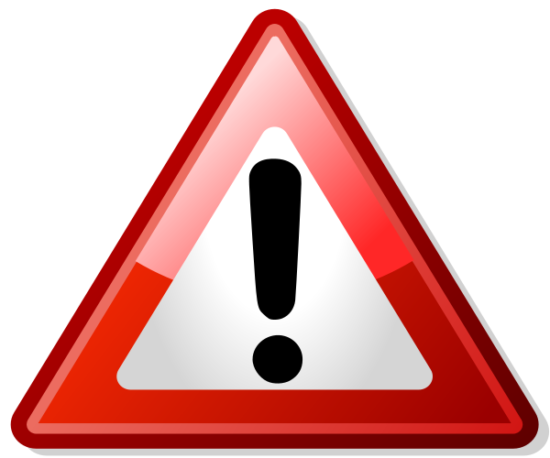 CALCUL 1
Calculer pour x = 2
x²
CALCUL 2
Calculer pour x = 3
(3x)²
CALCUL 3
Calculer
CALCUL 4
Calculer
CALCUL 5
Réduire
x  x
CALCUL 6
Réduire
x + x
CALCUL 7
Réduire
 5x + 2x
CALCUL 8
Réduire
 4x²  2x²
CALCUL 9
Réduire
3x  2x
CALCUL 10
Réduire
2x + 3  5x  7
FIN DU TEST